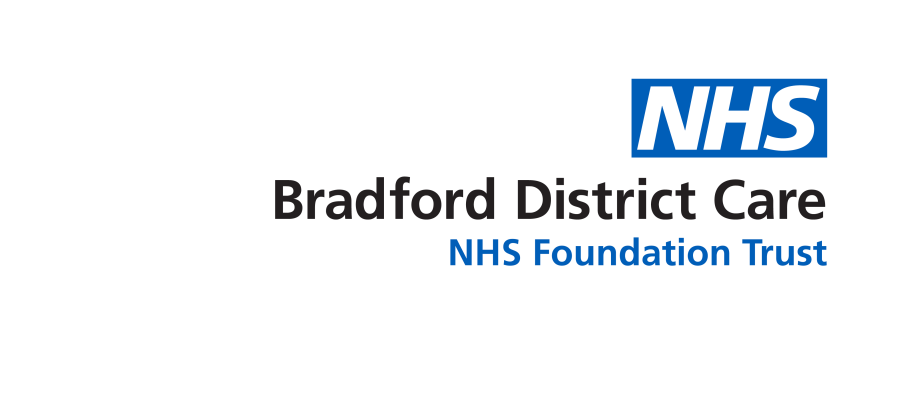 Categorisation and Reporting GuidanceLight skin tones
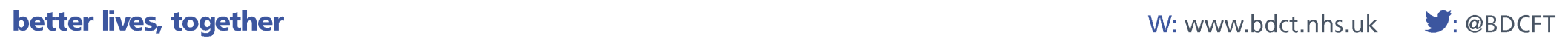 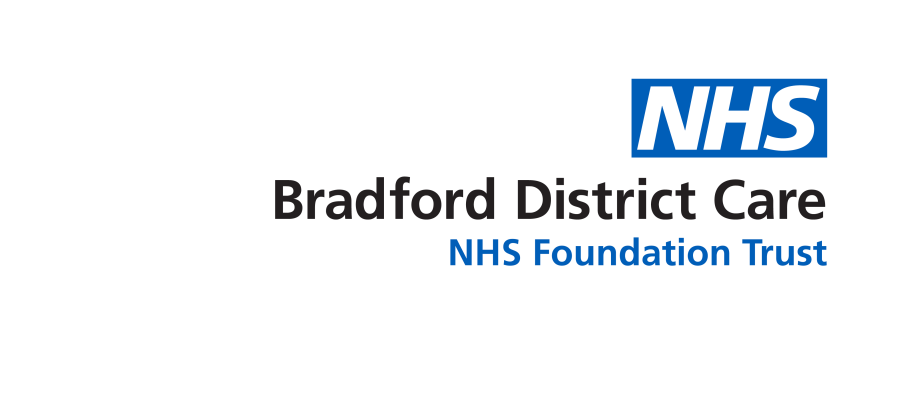 Definition
“A pressure ulcer is localized damage to the skin and/or underlying tissue, usually over a bony prominence (or related to a medical or other device), resulting from sustained pressure (including pressure associated with shear). The damage can be present as intact skin or an open ulcer and may be painful”. 	
(NHS Improvement 2018)
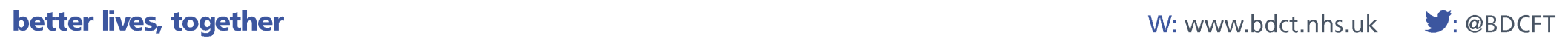 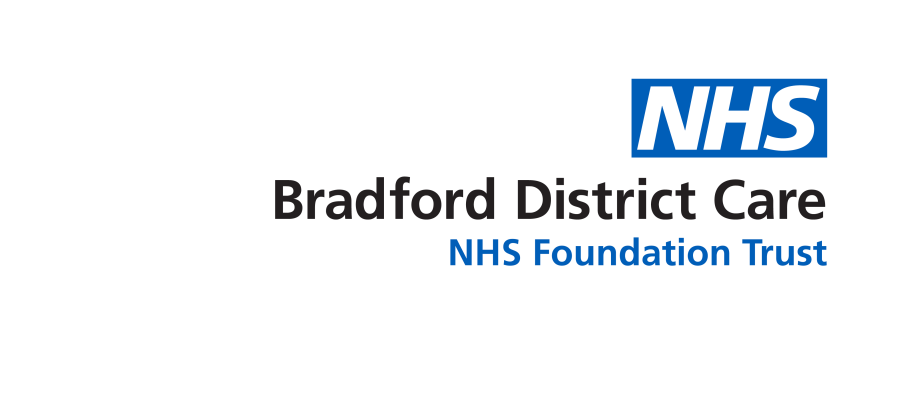 Category 1
Category 1 pressure ulcer – Non blanchable erythema
Intact skin with non-blanchable redness of a localized area, usually over a bony 
prominence. Darkly pigmented skin may not have visible blanching; its colour may 
differ from the surrounding area.  The area may be painful, firm, soft, warmer or 
cooler compared to adjacent skin
MAY INDICATE AT RISK PATIENTS – IR-e NOT required
TV referral if patient non-concordance identified, to refer
to non-concordance pathway and flowchart and complete
mental capacity assessment
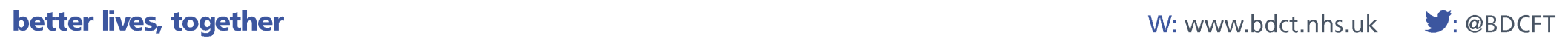 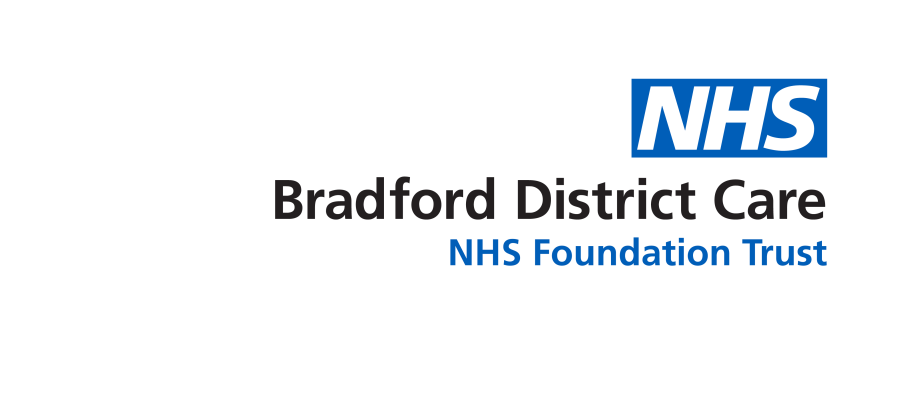 Category 2
Category 2 pressure ulcer – Partial thickness skin loss 
Partial thickness loss of dermis presenting as a shallow ulcer with a red/pink wound 
bed, without slough. May also present as an intact or open/ruptured serum-filled 
blister.  Presents as a shiny or dry shallow ulcer without slough or bruising
(Bruising indicates SDTI)
IR-e required – to re report if deterioration to category 3
TV referral if patient non-concordance identified, and refer
to non-concordance pathway and flowchart and complete
mental capacity assessment
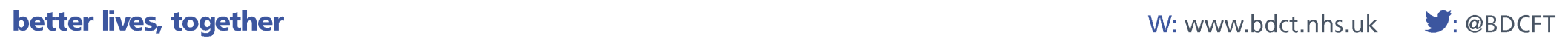 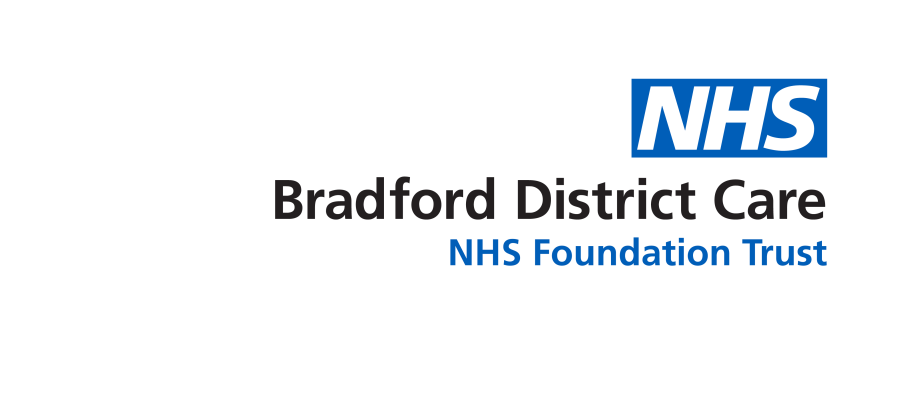 Category 3
Category 3 pressure ulcer – Full thickness skin loss
Subcutaneous fat may be visible, but bone, tendon, or muscle will not be exposed. 
Slough may be present but does not obscure depth of tissue loss and may include 
undermining or tunnelling.  The depth of a category 3 pressure ulcer will vary with 
location on the body
IR-e required – to re report only if deterioration to category 4
TV referral
If patient non concordant, refer to non-concordance 
pathway and flowchart and complete mental capacity 
assessment
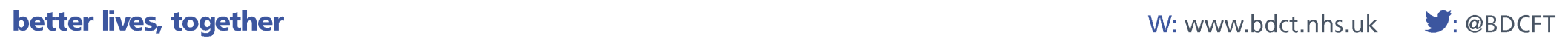 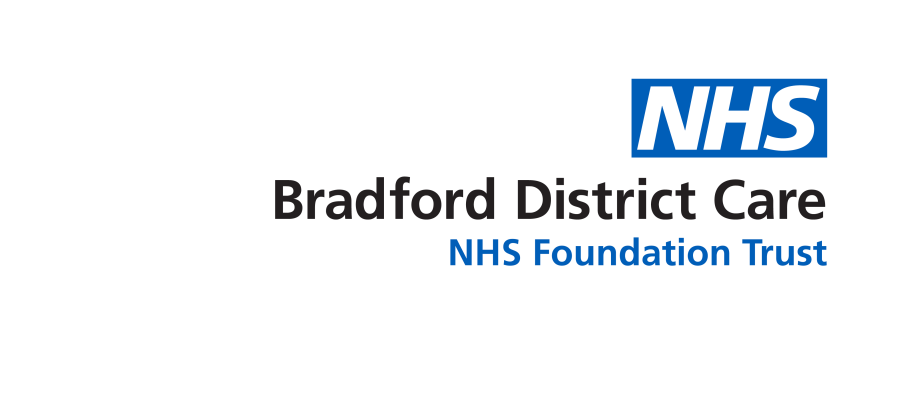 Category 4
Category 4 pressure ulcer – Full thickness tissue loss
Full thickness tissue loss with exposed bone, tendon, or muscle. Slough or eschar 
may be present on some parts of the wound bed. Often includes undermining or 
tunnelling.  The depth of a category 4 pressure ulcer can vary dependent on location and can extend into muscle and/or underlying structures (eg fascia, tendon or joint capsule) making osteomyelitis possible. Exposed bone/tendon is visible or directly palpable
IR-e required 
TVN Referral
Refer to non-concordance pathway and flowchart and 
complete mental capacity assessment if identified patient
non-concordance
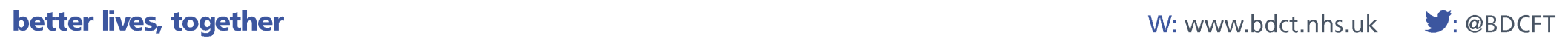 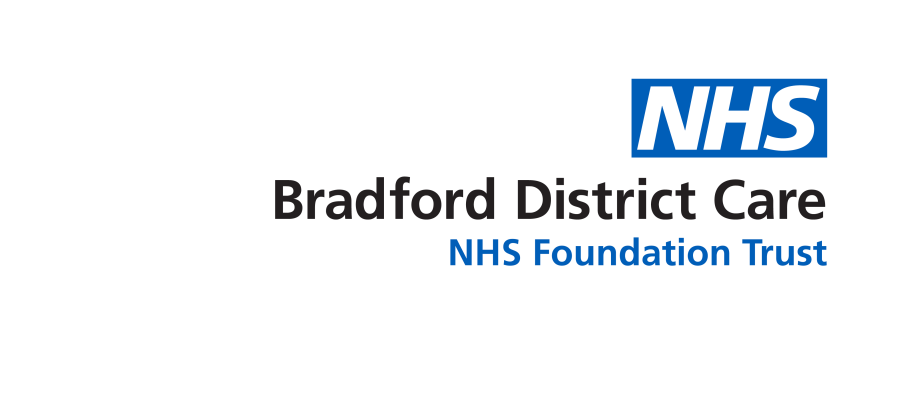 Unstageable
Unstageable pressure ulcer - depth unknown – 
Full thickness tissue loss in which the base of the ulcer is covered by slough 
(Yellow, tan, grey, green or brown) and/or eschar (tan, brown or black).  Until enough slough and/or eschar is removed to expose the base of the wound, the true depth and category cannot be determined
IR-e required – to re report only if deterioration to category 4
TV referral
Refer to non-concordance pathway and flowchart and 
complete mental capacity assessment if identified patient
non-concordance
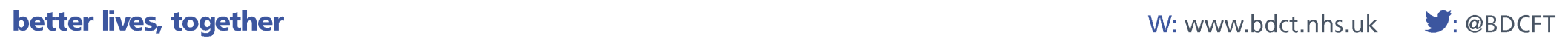 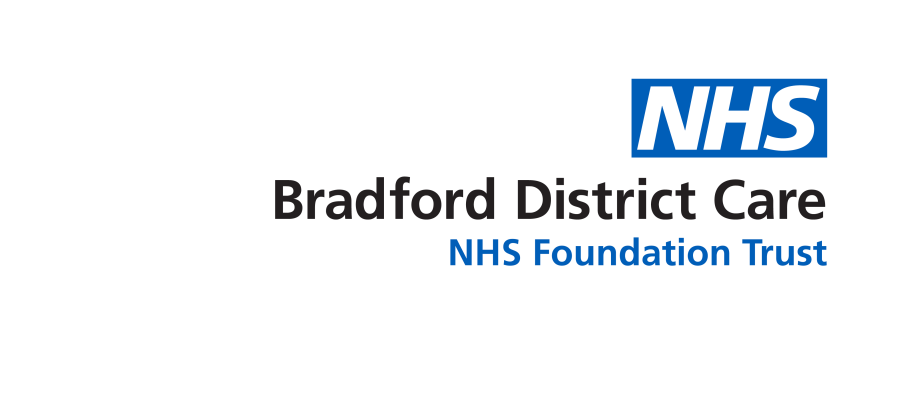 SDTI
Suspected deep tissue injury - depth unknown 
Purple or maroon localised area of discoloured intact skin or blood-filled blister due 
to damage of underlying soft tissue from pressure and/or shear.  Evolution may 
include a thin blister over a dark wound bed.  The wound may further evolve and 
become covered by thin eschar.  Evolution may be rapid, exposing additional layers 
of tissue even with optimal treatment
IR-e required – to re report only if deterioration to category 4
TV referral
Refer to non-concordance pathway and flowchart and 
complete mental capacity assessment if identified patient
non-concordance
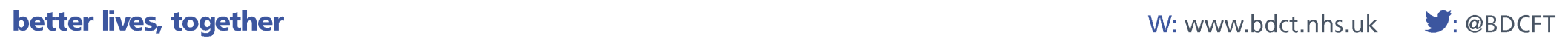 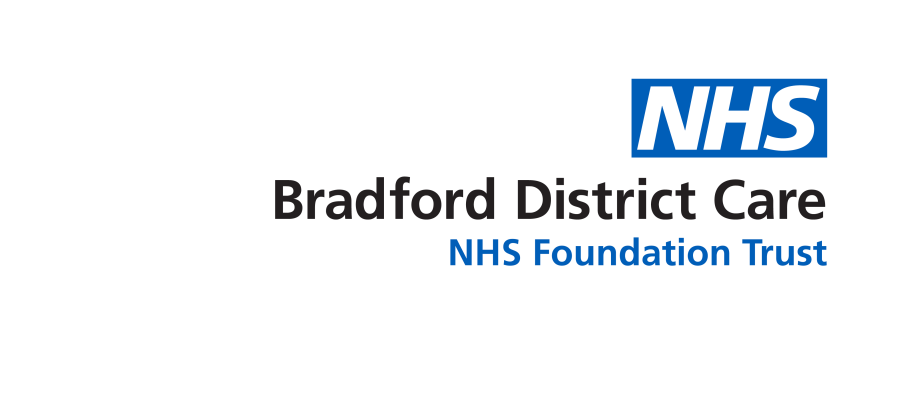 MASD
Moisture associated skin damage – This can occur due to the presence of any type 
of moisture on the skin, including incontinence, leakage from a stoma, saliva, wound 
exudate and sweat.  Multiple lesions with diverse edges are typical of incontinence 
associated dermatitis
THIS CAN INCREASE THE RISK OF PRESSURE DAMAGE
IR-e required when acquired in BDCFT only 
To re report only if deterioration to category 2 and above pressure damage 
TVN Referral for all non-concordance and refer to 
non-concordance pathway and flowchart and complete 
mental capacity assessment
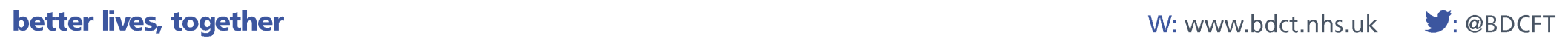